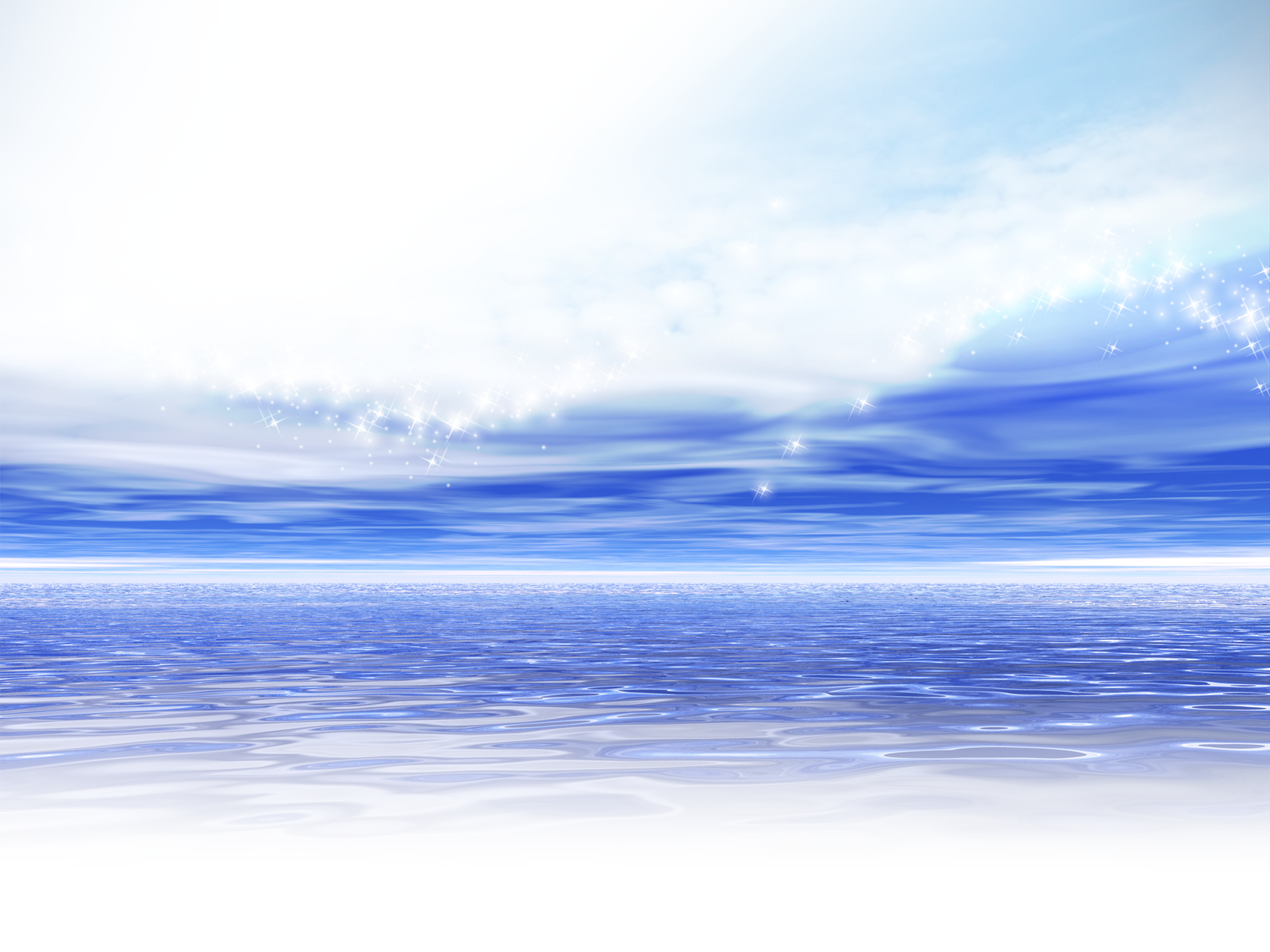 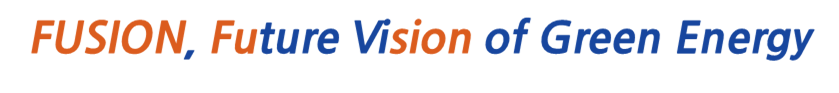 Fusion Energy Development in Korea
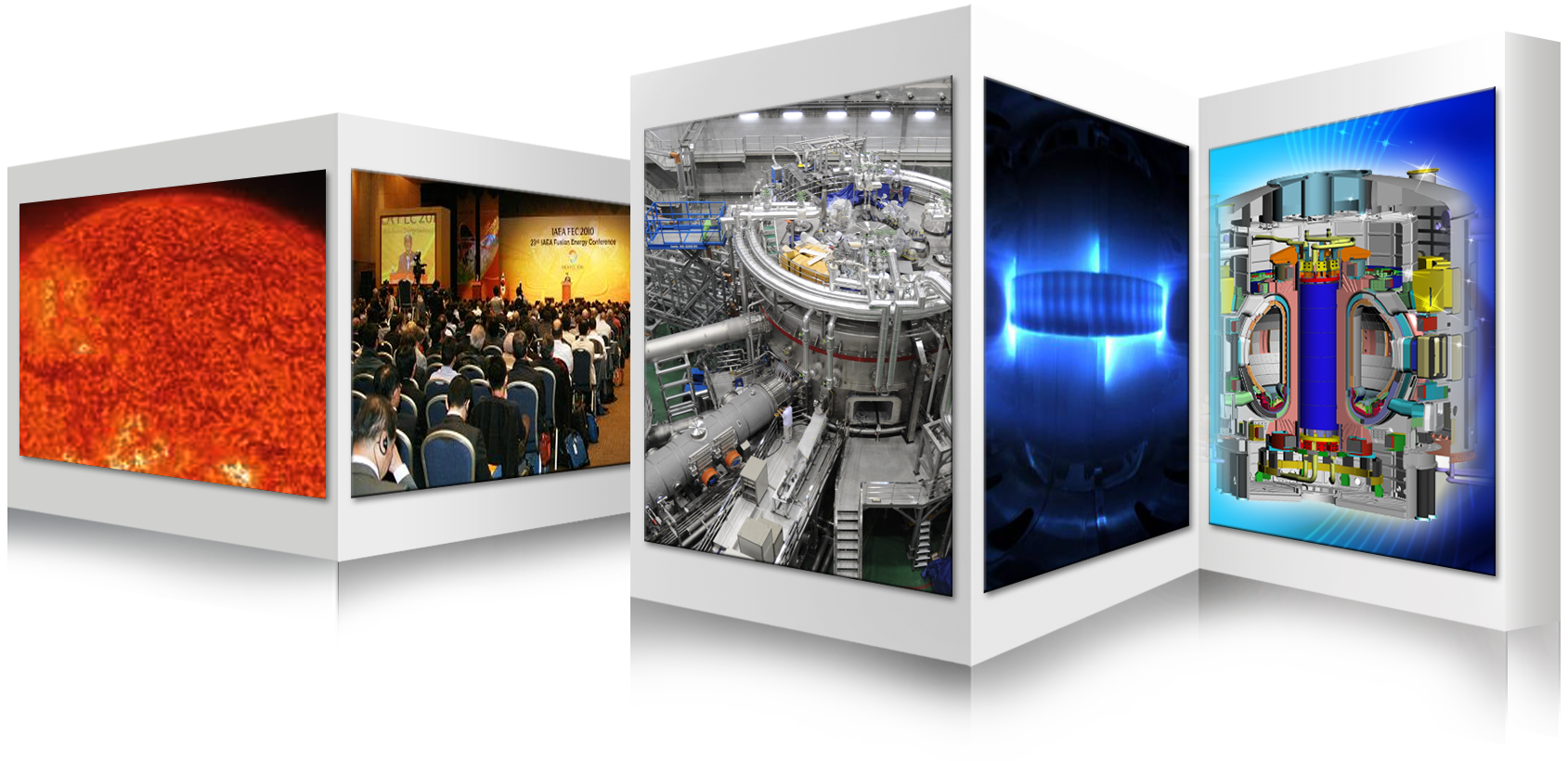 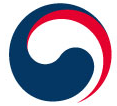 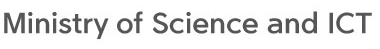 Suk Jae YOO


Fusion Power Associates, 
43rd  Annual Meeting and Symposium, 
December 7th – 8th  , 2022/
Hybrid (In person and Virtual Remote) Access Meeting
Korea Institute of Fusion Energy
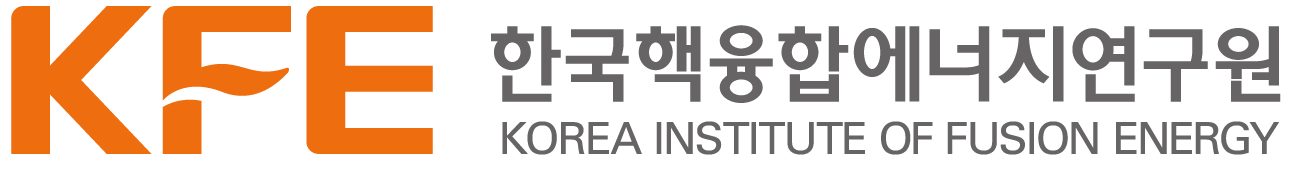 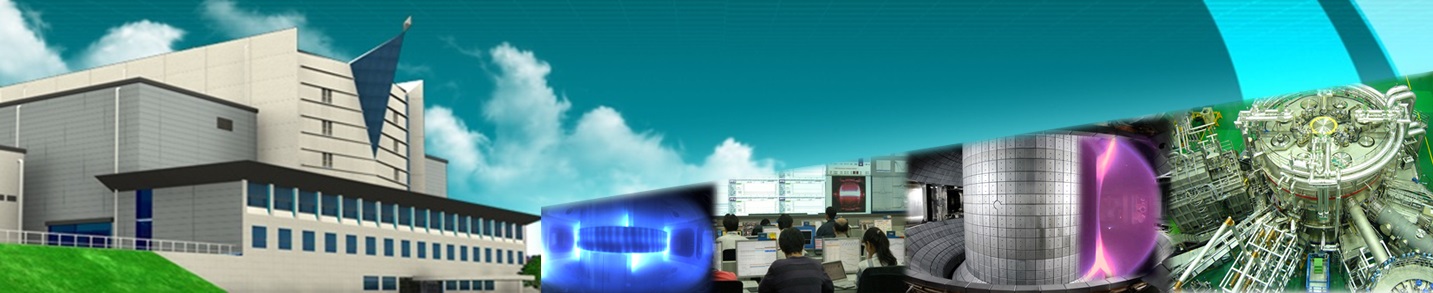 Contents …….
Government Policies for Fusion R&D
Critical Pathway to DEMO 
Key Gap Technologies for DEMO
Summary
Governance Framework of Fusion R&D in Korea
“Fusion Energy Development Promotion Act”
MSIT
National Fusion 
Energy Committee
Ministry of Science and ICT
KFE
Fusion R&D Programs
Korea Institute of Fusion Energy
Universities
ITER Korea
(KO-DA)
KSTAR
Research Institutes
DEMO R&D
Industries
Plasma R&D
[Speaker Notes: This is important recognition from Korean government of the importance for Fusion]
Master Plans for Fusion Energy Development
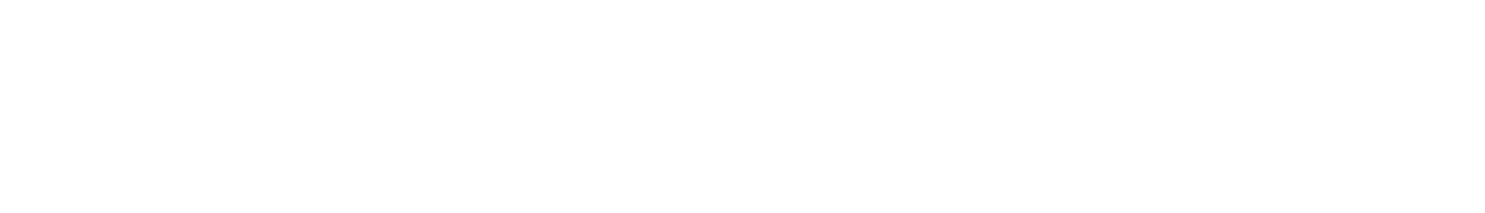 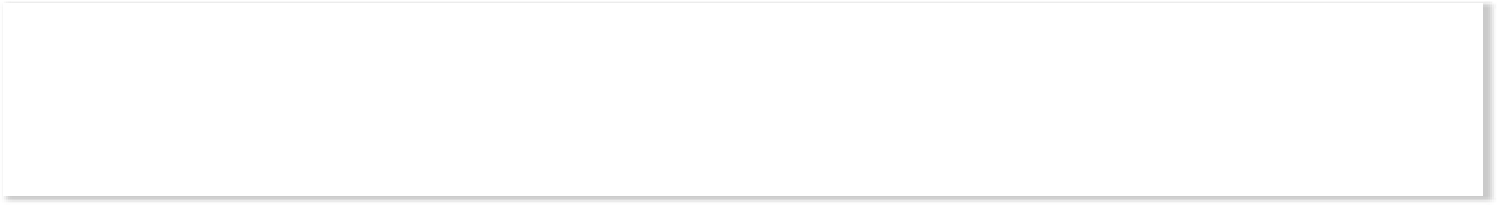 Article 4 (Establishment of Master Plans to Promote Development of Fusion Energy)
(1) In order to facilitate research and development of fusion energy, the Government shall establish a  master plan…
(2) The Minister of Science and ICT shall prepare a master plan every five years in consultation with  the heads of relevant central administrative agencies and shall confirm such plan following the deliberation of the National Fusion Energy Committee under Article 6 (1).
Fusion Energy  Development  Promotion Act
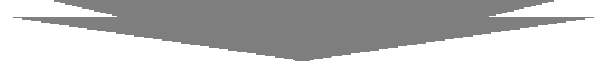 Master Plans  for Fusion  
Energy  
Development
Establish the foundation for fusion energy development
1st Master Plan (’07~’11)
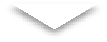 Research and Development on fundamental fusion  technologies utilizing KSTAR and ITER
2nd Master Plan (’12~’16)
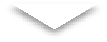 Establish foundation for fusion engineering technology  development for demonstration of electricity production
Accelerate development of DEMO core technologies
Strengthen basic research and HR training
Promote social & industry support for fusion energy development
3rd Master Plan (’17~’21)
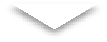 To lead domestic and international fusion energy development by accelerating core technology development and building strategic foundation
4th Master Plan (’22-’26)
[Speaker Notes: This is important recognition from Korean government of the importance for Fusion]
Overview of the 4th Master Plan
To secure a new sustainable national energy with fusion energy development
Vision
Goal
“To lead domestic and international fusion energy development 
by accelerating core technology development and building strategic foundation”
Achieve KSTAR 
experimental goal
Fulfil final stage of
ITER construction
Specify long-term 
R&D roadmap
Draft basic direction 
for fusion regulation
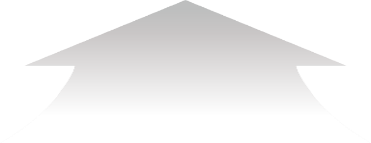 Establish fusion-specific strategy & regime
Enable & reinforce core technology development
Accelerate technology development through international cooperation
#1
#2
#3
➊ Secure core technologies 
      through ITER project
➊ Study high-performance 
      plasma technology in KSTAR
➊ Specify and implement the
      Long-term R&D Roadmap
Strategy
&
Task
➋ Develop key DEMO technologies
       for electricity generation
➋ Reinforce strategical technology 
     cooperation with major fusion 
     energy developing countries
➋ Establish integrated foundation 
      for fusion energy regime &  
      framework
➌ Support HR training
       and industry ecosystem
[Speaker Notes: This is important recognition from Korean government of the importance for Fusion]
Time Line for Fusion Energy Development
Rolling plan for fusion electricity demonstration by 2050s
    * The plan will also be updated every five years with the Master Plan.
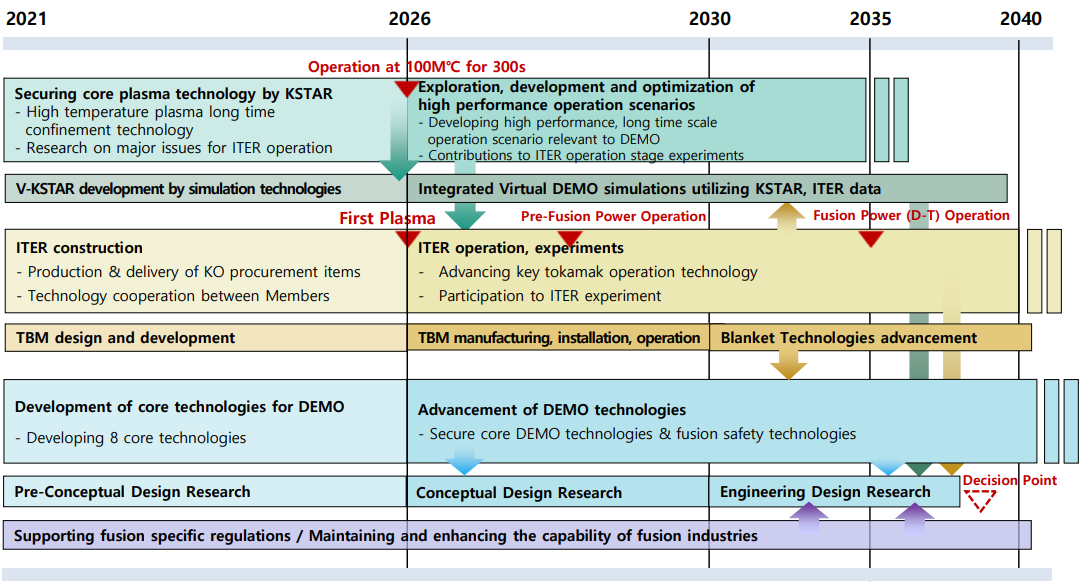 4th Master Plan
After confirming ITER achievement (Q=10) in 2035,   K-DEMO construction will be decided.
[Speaker Notes: This is important recognition from Korean government of the importance for Fusion]
Critical Pathway to DEMO
▶Role of KSTAR: High performance plasma control for steady state operation
Ion temperature over 100 Mil. degrees for longer than 300 s until 2026. High Beta_N (>3.5)
▶ Role of ITER: Burning plasma and engineering experiences
D-T burning until 2038
▶Gap technology between ITER and DEMO, and necessary facilities 
Fusion fuel system is the most important gap technology including ITER TBM contributing to DEMO blanket.
R&D infrastructure such as KFEAT is to be established for fusion fuel system technology development.
gap technology
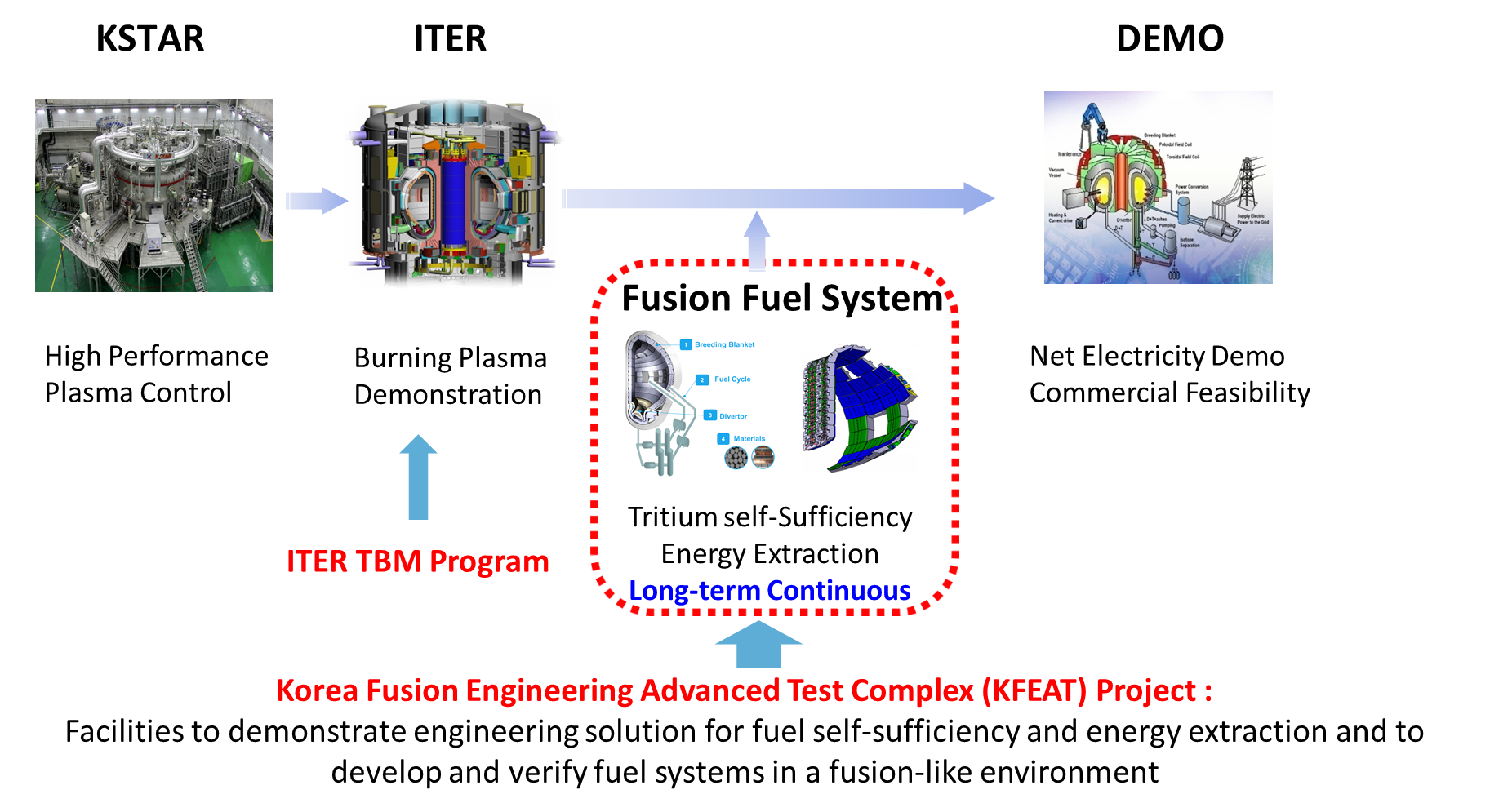 [Speaker Notes: This is important recognition from Korean government of the importance for Fusion]
KSTAR Progress in 2022 and Plans for 2023
Korea Superconducting Tokamak Advanced Research
Main body
Height: ca. 10 m
Diameter: ca. 10 m
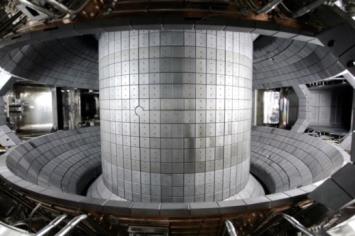 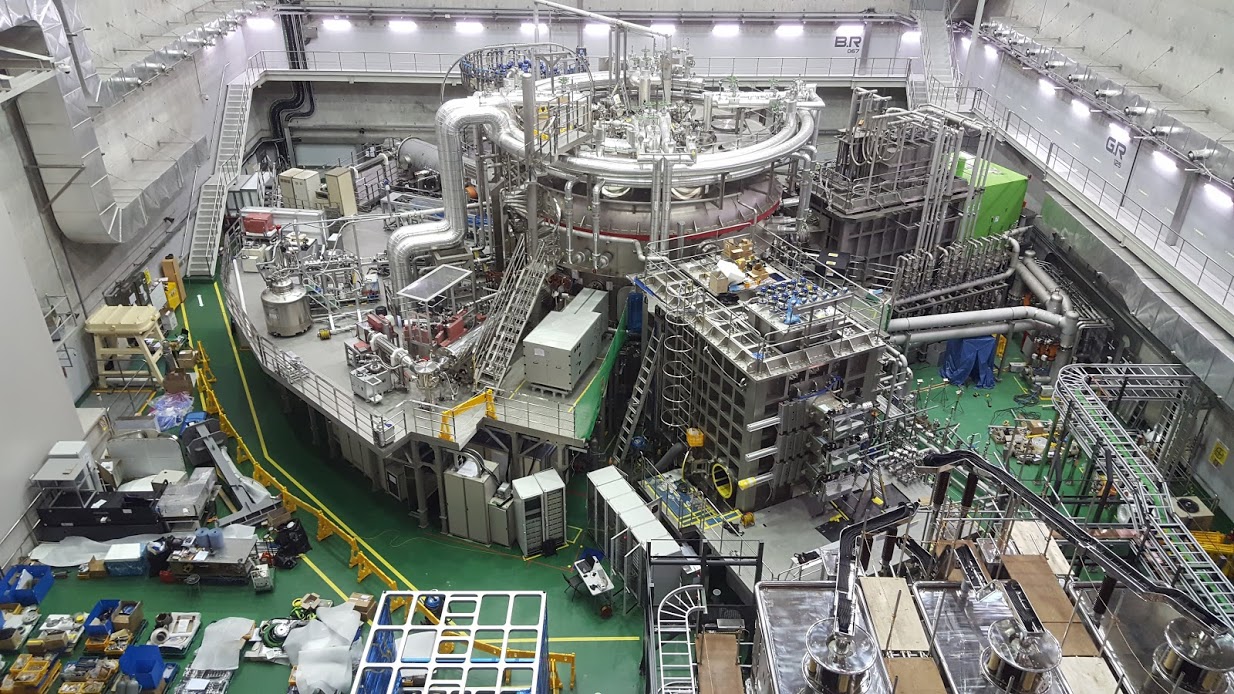 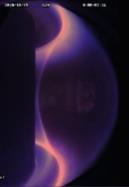 [Speaker Notes: This is important recognition from Korean government of the importance for Fusion]
KSTAR Progress in 2022
①
FIRE mode (Nature, 2022)*
- Fast Ion effect on internal transport barrier
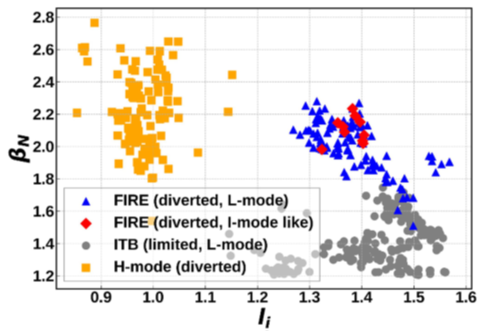 Advanced Scenarios for steady state operation
- ① New steady state operation mode (Fast Ion Regulated Enhancement (FIRE) mode)
- ② High beta scenarios based on high internal inductance discharges (~ 15 sec)
Advanced Physics & Engineering
- ③ Long-pulse suppression of the ELMs with Machine Learning and adaptive control with RMP (~45 sec)
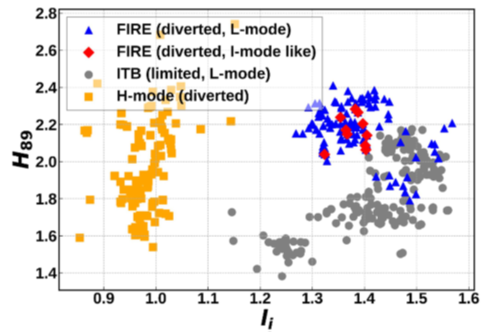 ③
Long-pulse ELM control
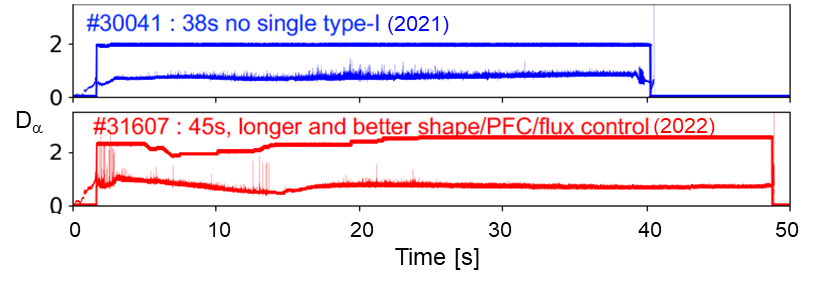 * H. Han et al., Nature, v.609, 269 (2022).
②
High beta  discharges
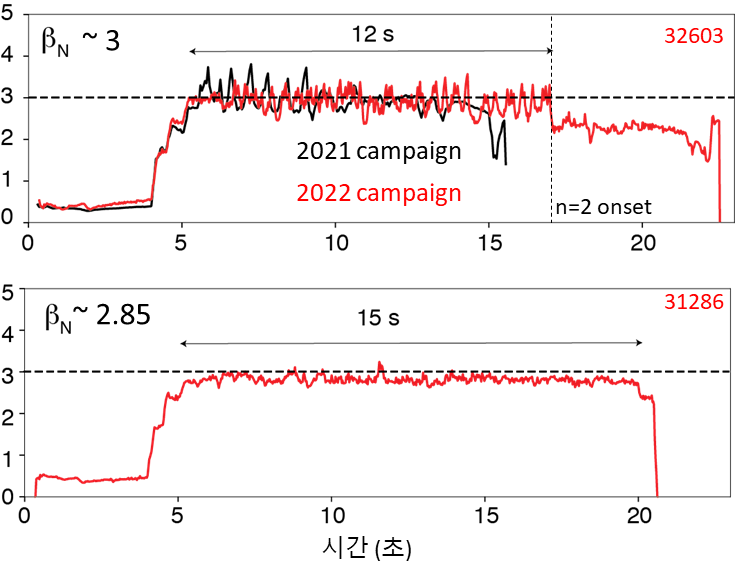 [Speaker Notes: This is important recognition from Korean government of the importance for Fusion]
KSTAR Plans for 2023
W divertor upgrade for long pulse operation over 300 s
- ITER-class actively cooled Tungsten monoblock cassette for lower divertor (~August 2023)

Heating & CD upgrade
- NBI 10 MW/ ECH 4 MW 
- MW-class Helicon CD (window & antenna upgrade)
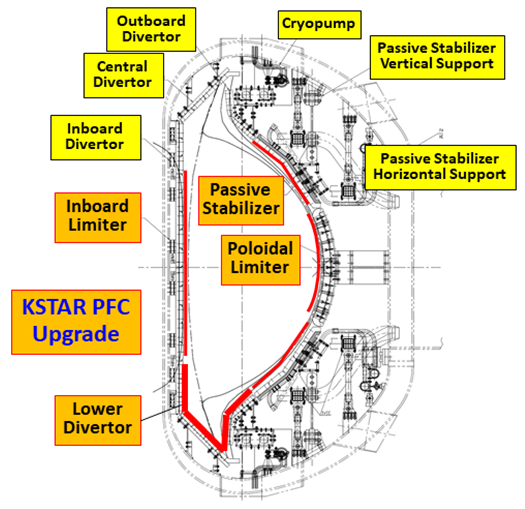 Helicon CD upgrade
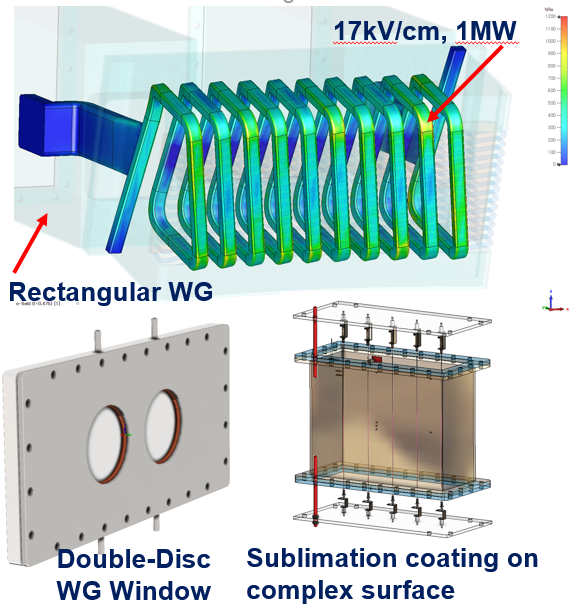 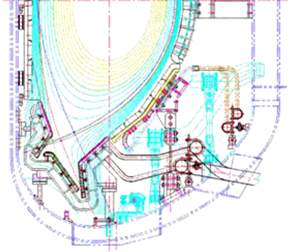 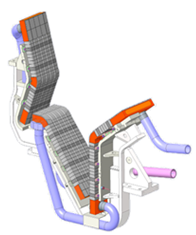 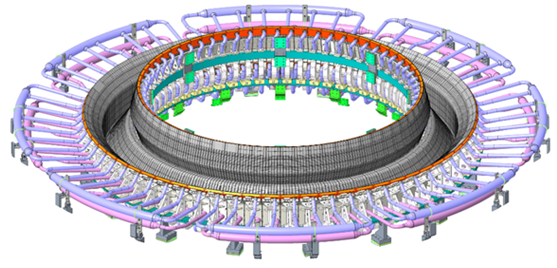 W monoblock cassette
[Speaker Notes: This is important recognition from Korean government of the importance for Fusion]
Key Gap Technologies
Safety & Licensing
Energy Conversion
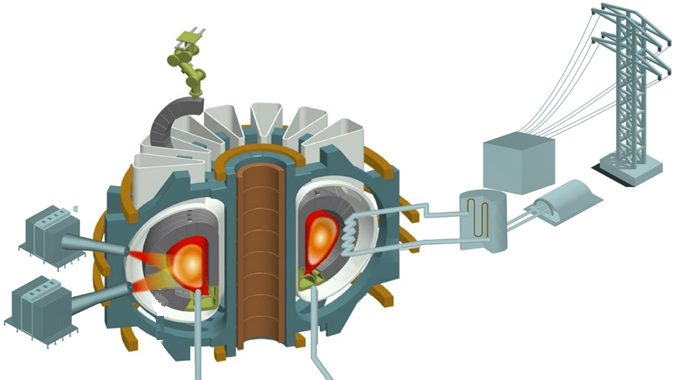 (Electricity or Hydrogen)
BoP
Plasma Control
1
5
Upgrade of ITER core technology
Magnet
2
Heating & CD
3
Breeding Blanket
1
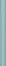 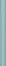 ① How different from fission?
Fusion Fuel System
② Who will regulate?
③ What will be regulated?
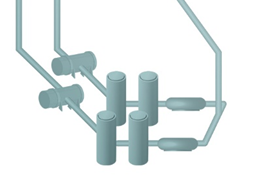 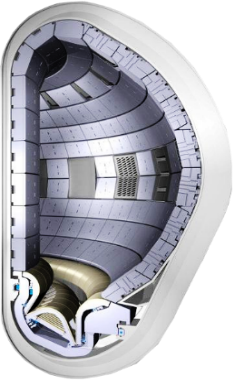 - Regulatory Framework
Materials
4
Divertor
2
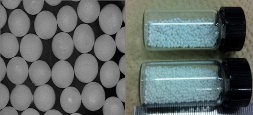 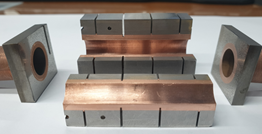 Fuel Cycle
3
Roadmap based on ITER project
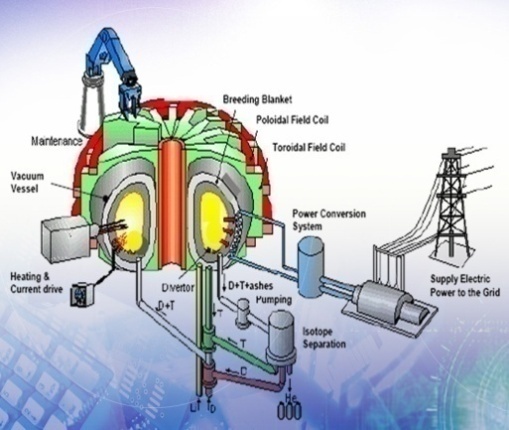 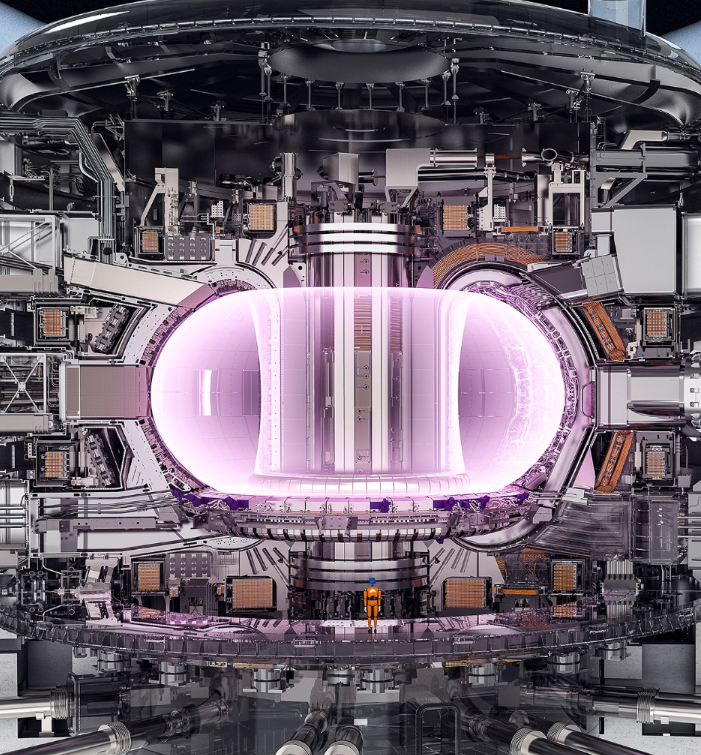 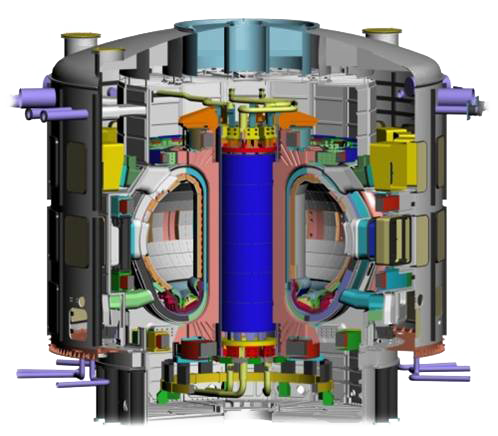 ITER 
Burning Plasma
Electricity 
Demonstration
ITER 
First Plasma
2035
2020
2025
2030
2040
2038
2050
Secure Gap Technologies btw. ITER and DEMO
Decision/
Construction of DEMO 
based on the success of Burning Plasma
Especially Breeding Blanket Technology
Turning point 
of Fusion Energy Development
[Speaker Notes: This is important recognition from Korean government of the importance for Fusion]
Virtual DEMO
Optimization of DEMO design (simulations), Reduction of construction risks and costs
Virtual KSTAR and ITER can be validated based on KSTAR and ITER experiment data
Virtual DEMO can be extrapolated based on extension of virtual KSTAR and virtual ITER
Decreased uncertainties with high fidelity and accuracy of simulations based on high performance supercomputers
KSTAR
Virtual DEMO
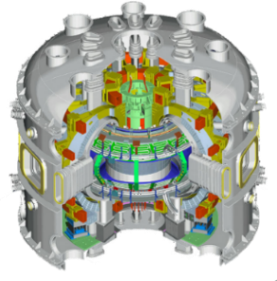 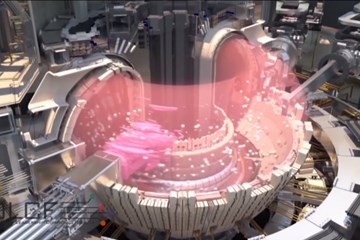 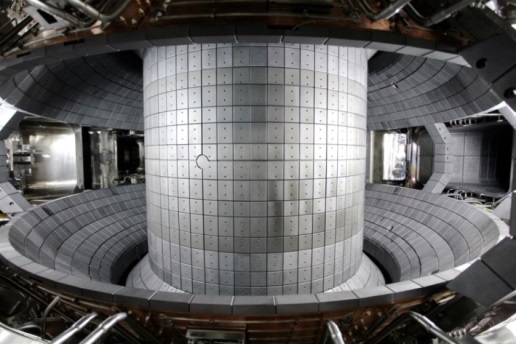 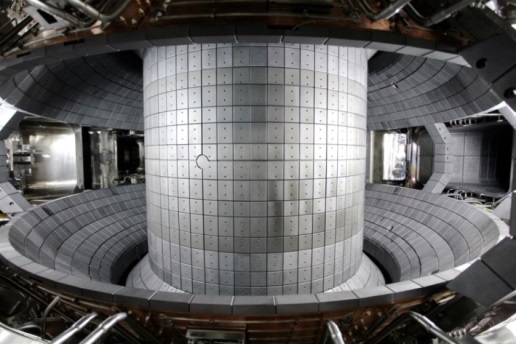 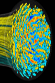 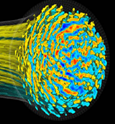 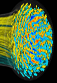 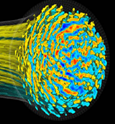 Performance
Validation
ITER
Virtual ITER
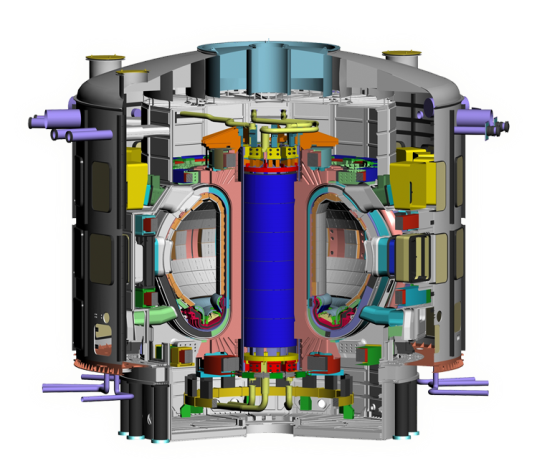 Validation
Virtual KSTAR
~ 2027                        ~ 2031                ~ 2040
[Speaker Notes: This is important recognition from Korean government of the importance for Fusion]
Progress of Virtual KSTAR
Quantitative validation owing to reliable data of the real KSTAR
Precision simulation for quantitative predictive capabilities with KAIROS
Fast virtualization/visualization based on game graphic technology
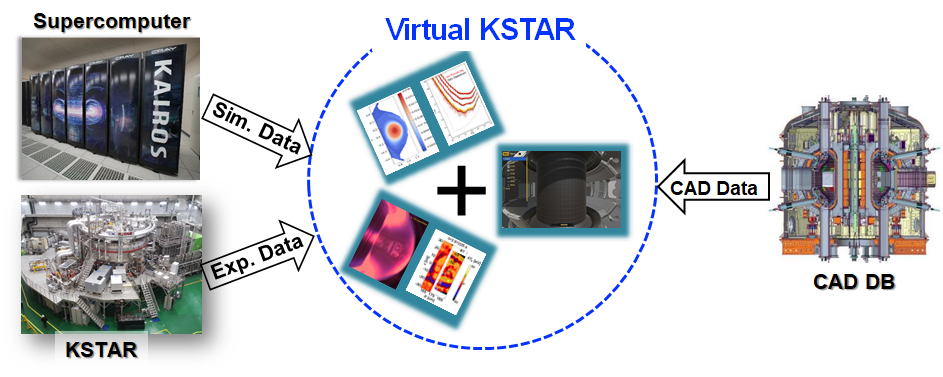 ▶ Virtualization of KSTAR and integrated visualization of fusion data
Monitoring of real time EFIT reconstruction
Post analysis of NBI and RMP simulation results on virtual environment
Interactive analysis of ECH ray tracing
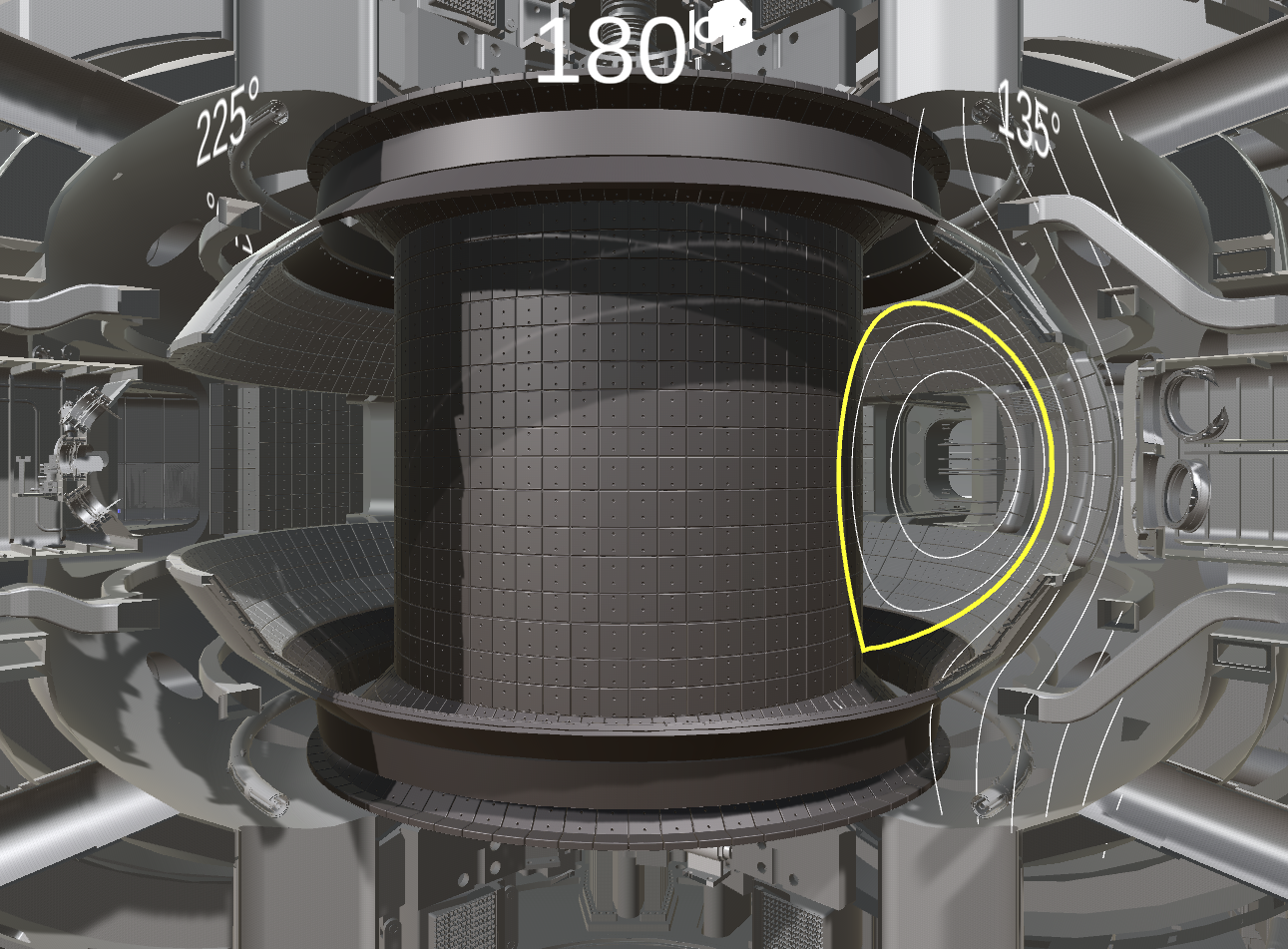 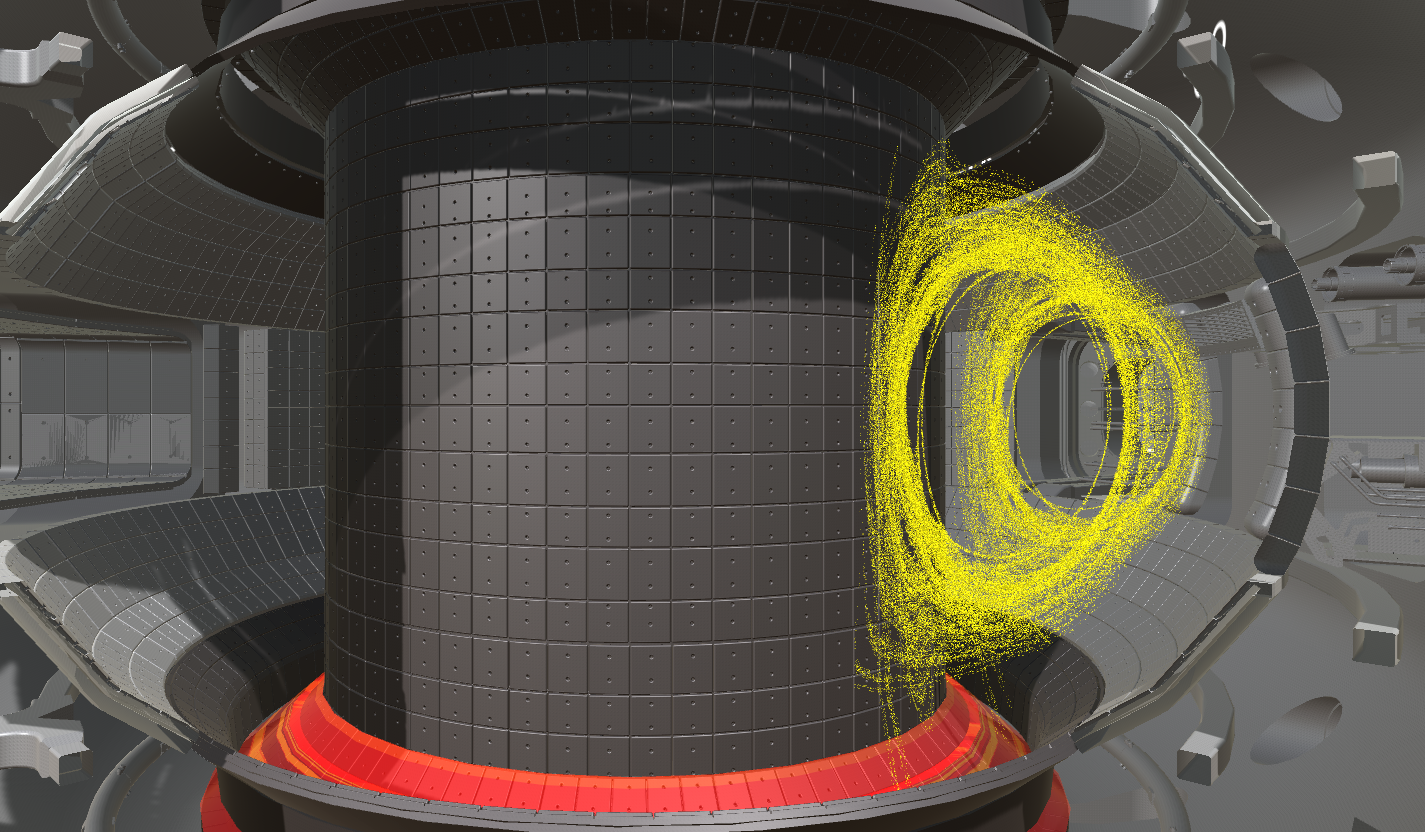 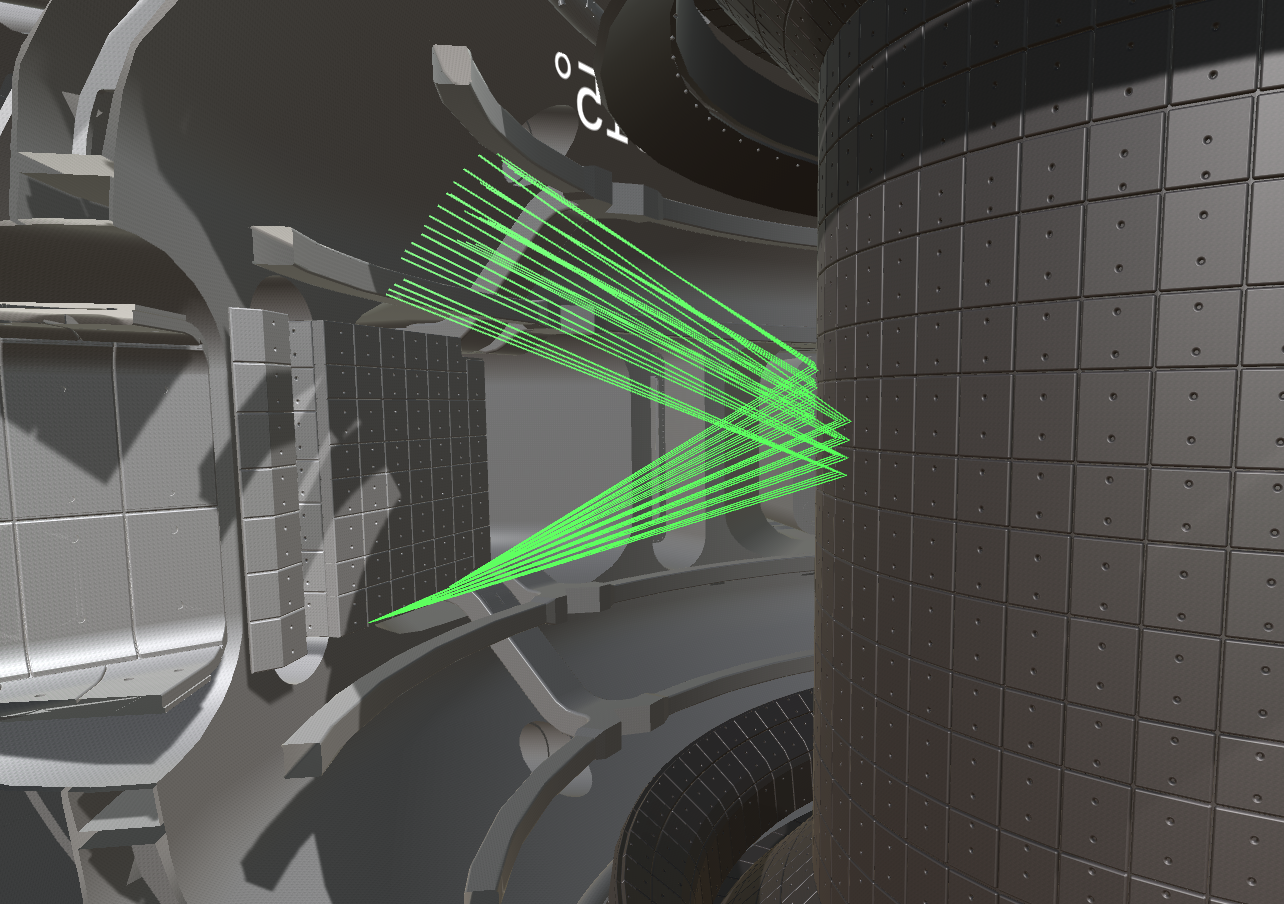 [Speaker Notes: This is important recognition from Korean government of the importance for Fusion]
Summary
The fusion R&D is expected to be more promoted owing to the 4th master plan of promoting fusion energy R&D launched in 2022

Key technologies for the critical pathway to DEMO 
 KSTAR can play a major role in developing steady state operation scenarios with the capability  of ‘high performance plasma control’
 ‘Fusion fuel system*’ is the most critical key technology for the pathway to DEMO       * Breeding Blanket, Fuel cycle, Divertor, and Fusion Materials
 Virtual DEMO* will be helpful for optimization of DEMO design (simulations) and reduction of construction risks and costs
 * It could be developed without real DEMO based on the virtual KSTAR and victual ITER  

Regulatory framework could accelerate fusion energy progress to DEMO if it would be developed appropriately including unique properties of fusion energy facilities
Thank you for your attention !
I hope the recovery of the honor of fusion energy that has been teased with “the Boy Who Cried Wolf” of Aesop’s Fables owing to the success of the ITER burning plasma around 2035.
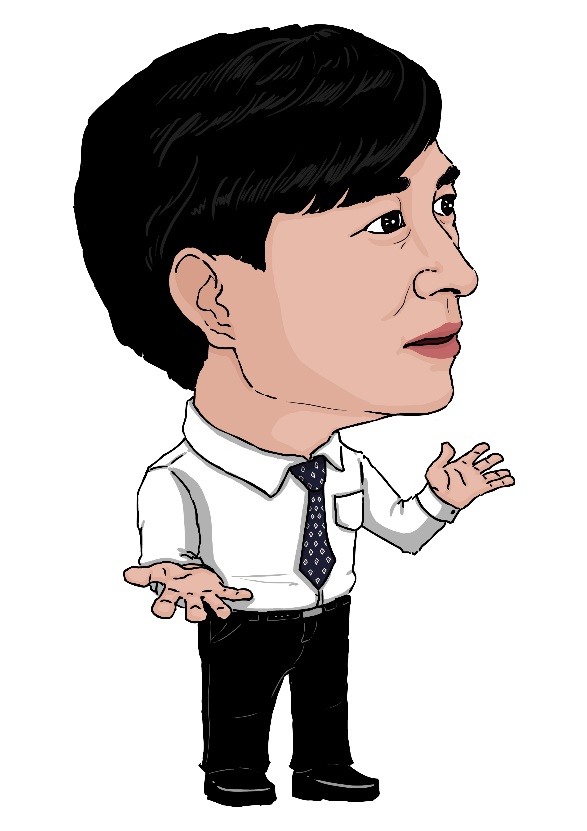 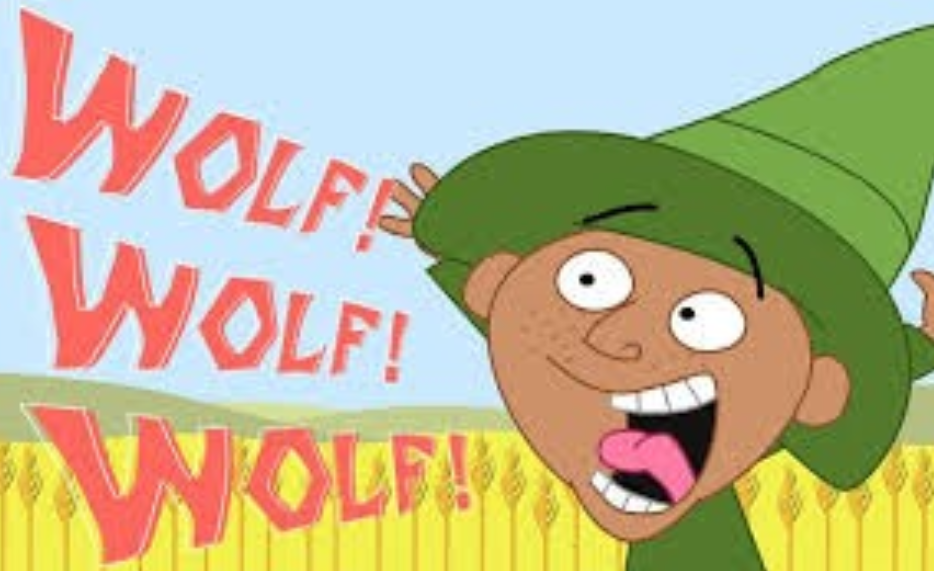 http://pesstevensone.blogspot.com/2013/08/the-boy-who-cried-wolf.html